EGU 2020
Evaluation of pond/aquifer flow exchanges using local discretization and contrasting different boundary condition in MODFLOW. Case of Santa Olalla pond (SW Spain). Serrano-Hidalgo, C., Heredia-Díaz J., Guardiola-Albert C. and  Elorza-Tenreiro F.J.
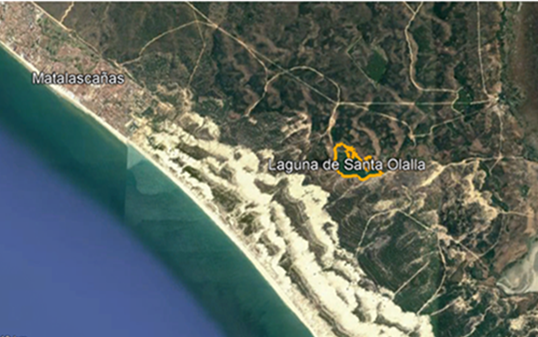 Santa Olalla Lagoon is the largest of the natural coastal lagoons of Doñana Natural Park (RAMSAR Reserve). The Almonte-Marismas aquifer discharges into the lagoon and this is responsible for the permanent water regime that exists.
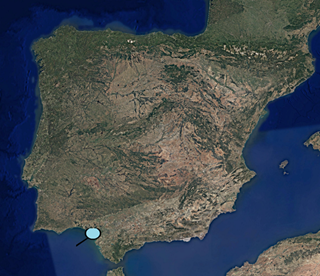 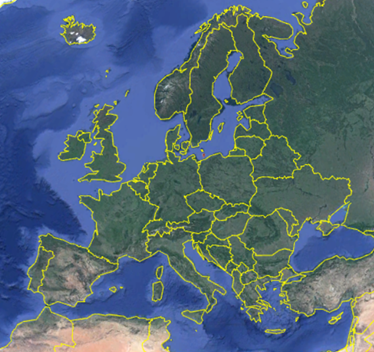 PSO1
METODOLOGY
To identify the adequate numerical representation of the lagoon using a finer spatial discretization.
The implementation of different boundary conditions in the model.
Figure 1. Location of Santa Olalla Lagoon
OBJECTIVE
To identify the adequate numerical representation of the lagoon in the steady regional flow model.
CHALLENGE
To simulate numerically at local scale the exploitation effect on the lagoon, by using a regional model.
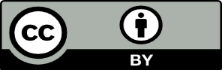 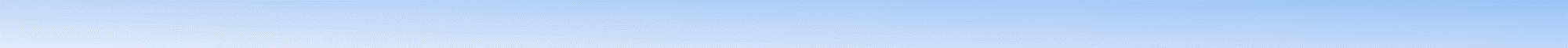 EGU 2020
HOW…?
Horizontal: Subdivision in 10 x 10 grids cells (Fig.4)
Vertical: Subdivision in 4 (Fig.5)
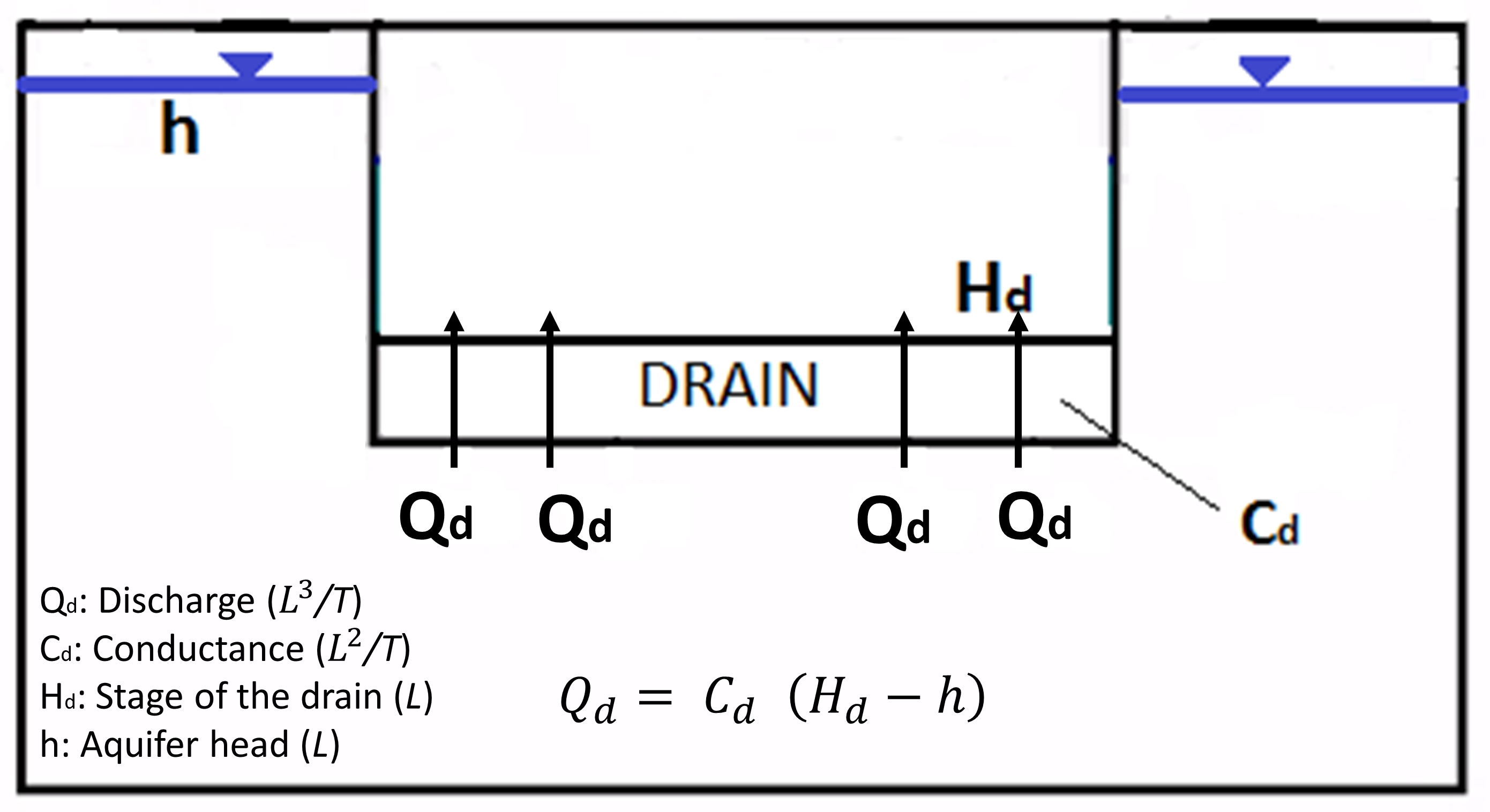 Figure 6. Concepts used in estimating seepage flux between drain and an aquifer
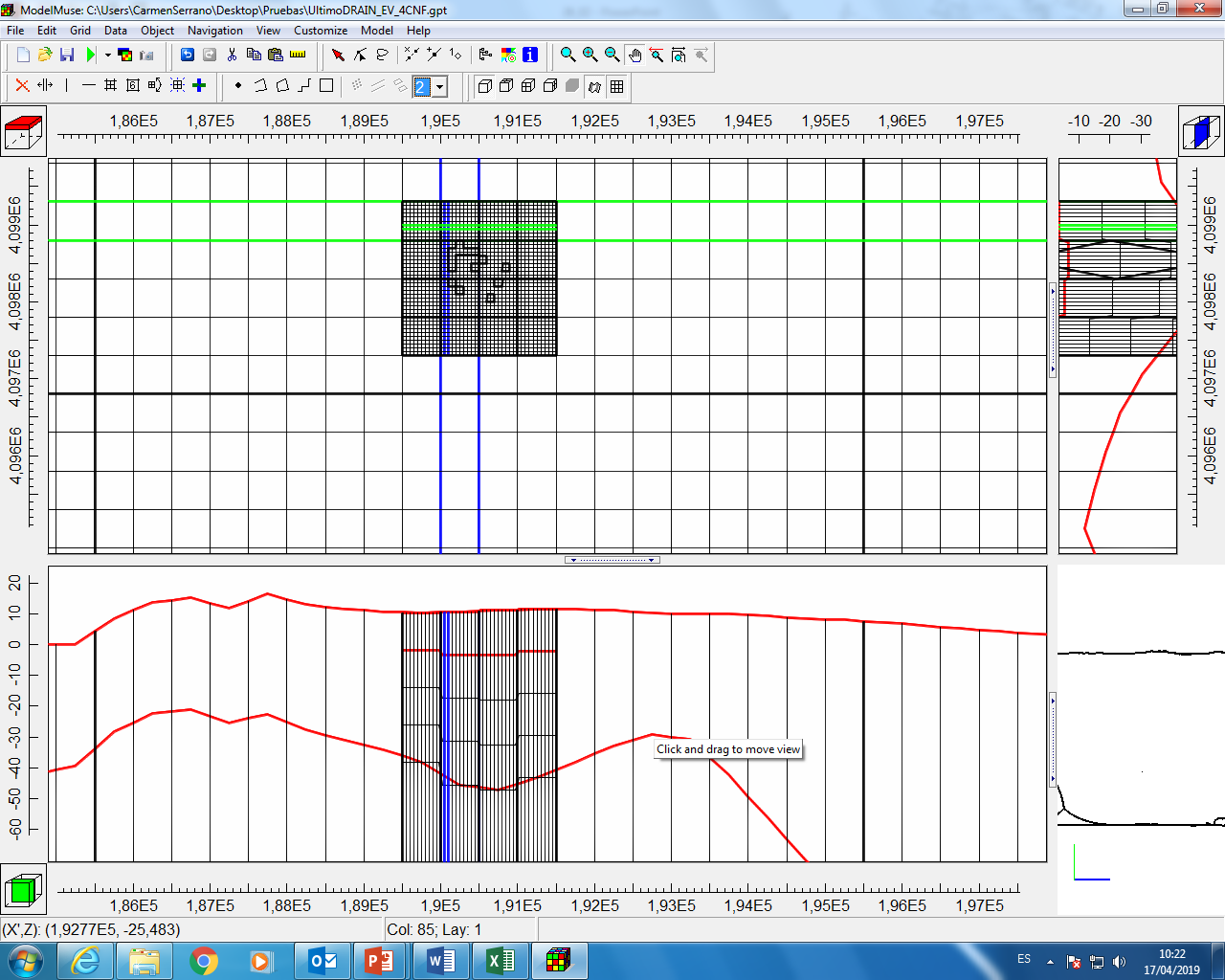 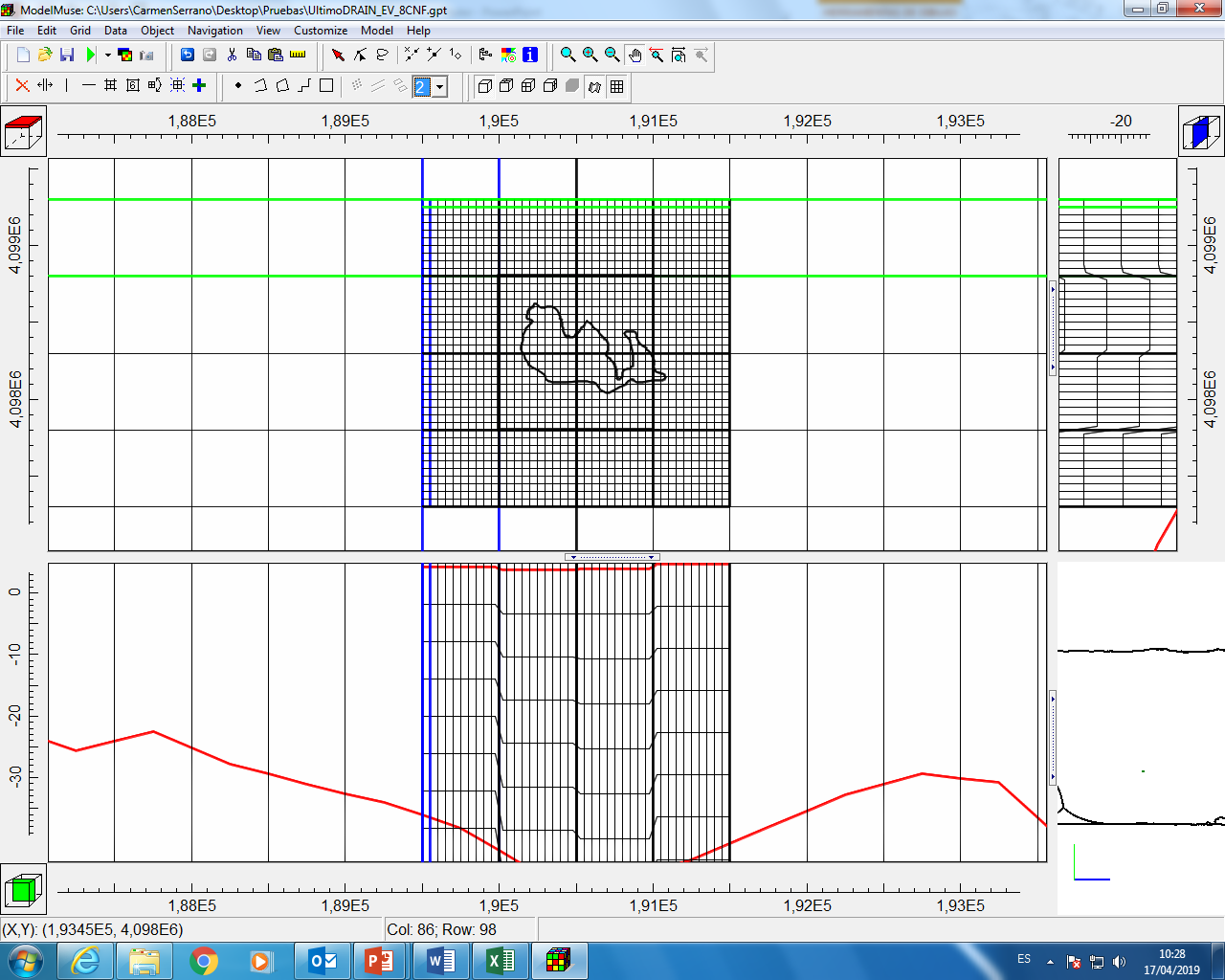 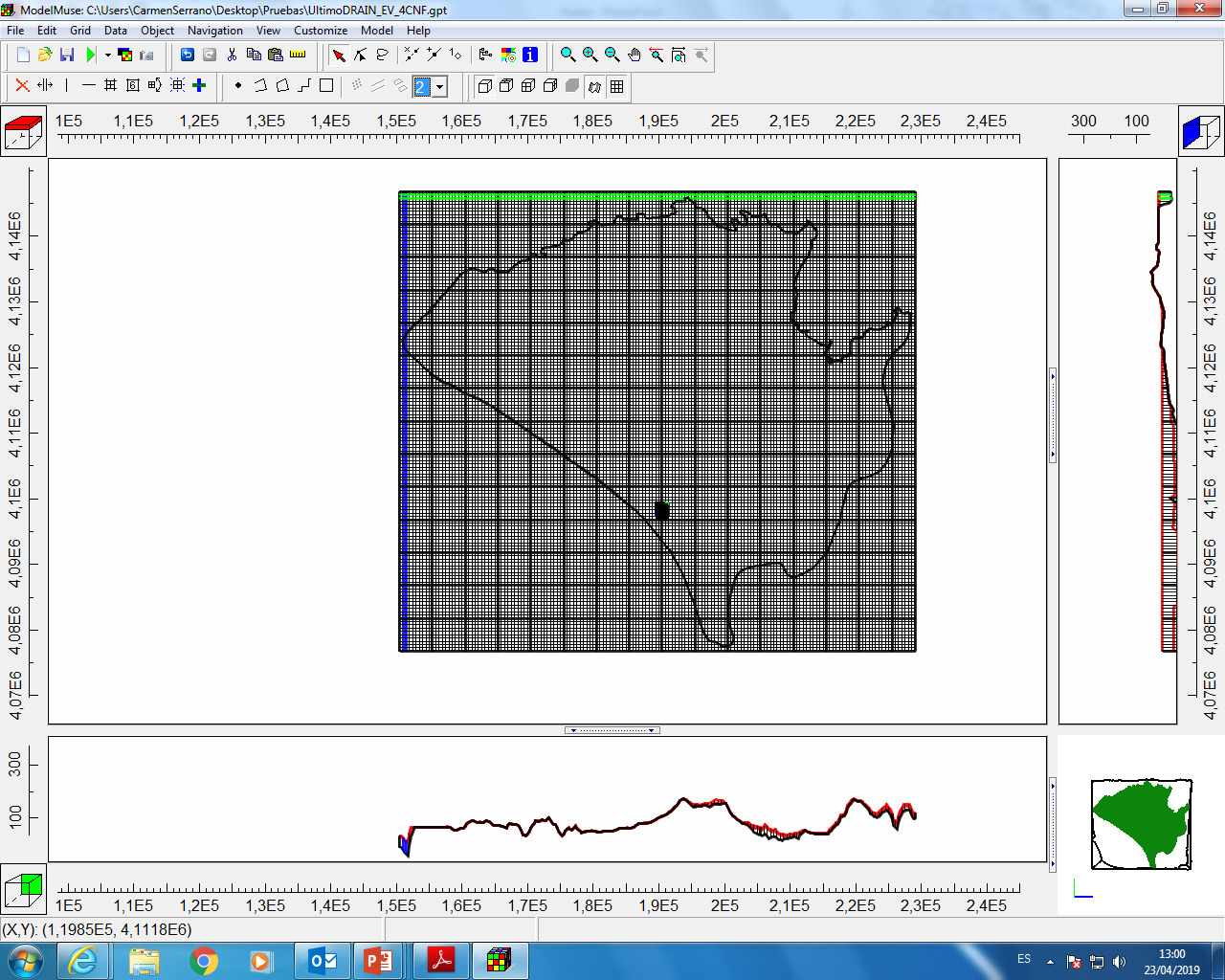 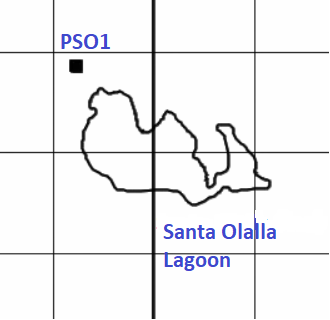 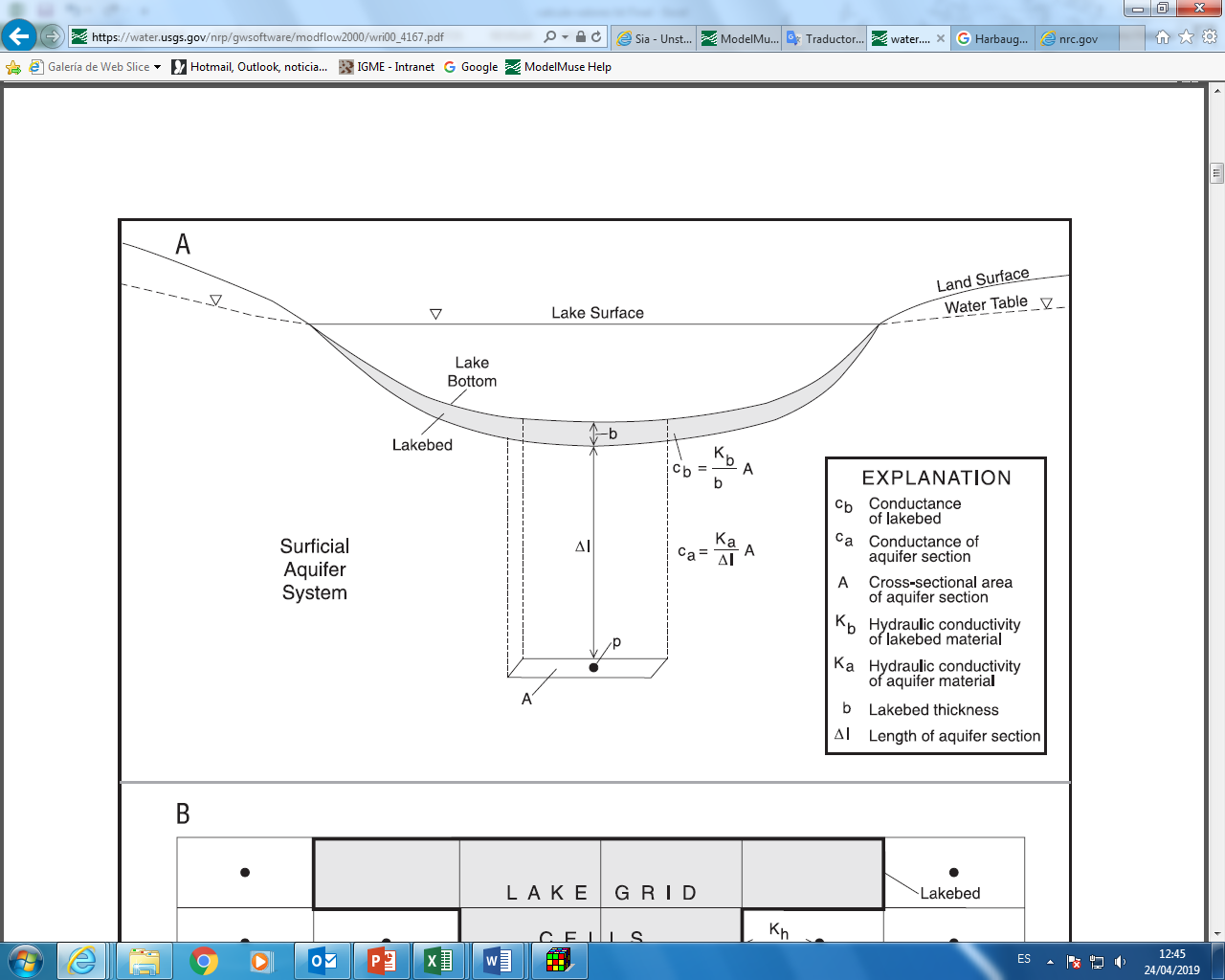 Figure 5. Vertical discretization 4 layers
Figure 4. Horizontal discretization.
Figure 2. Regional model of Almonte-Marismas aquifer
Figure 3. Location of observation point in the regional model grid (parent).
Figure 7. Concepts used in estimating seepage flux between lake and an aquifer
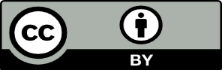 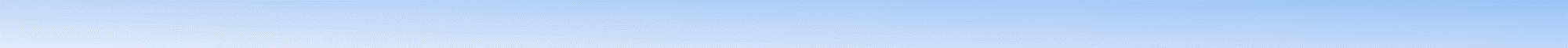 EGU 2020
RESULTS
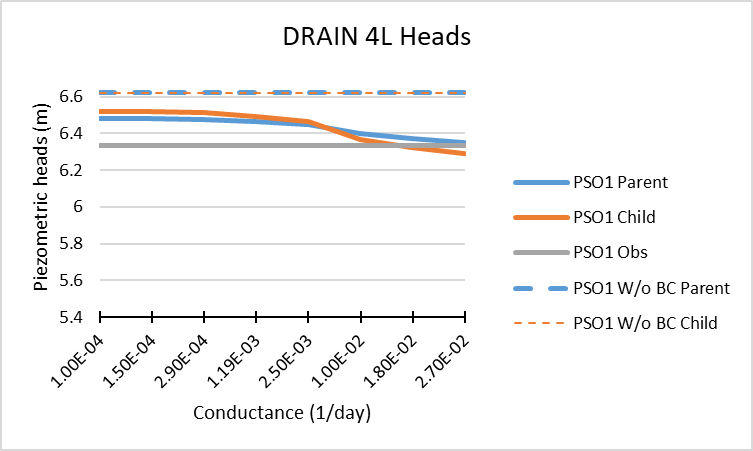 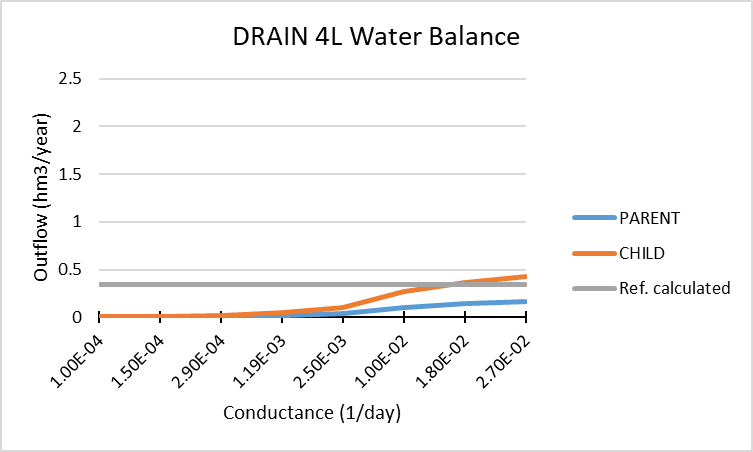 Figure 8. Piezometric Heads using the DRAIN boundary condition and a discretization of 4 layers.
Figure 10. Water Balance using the DRAIN boundary condition and a discretization of 4 layers with different values of conductance.
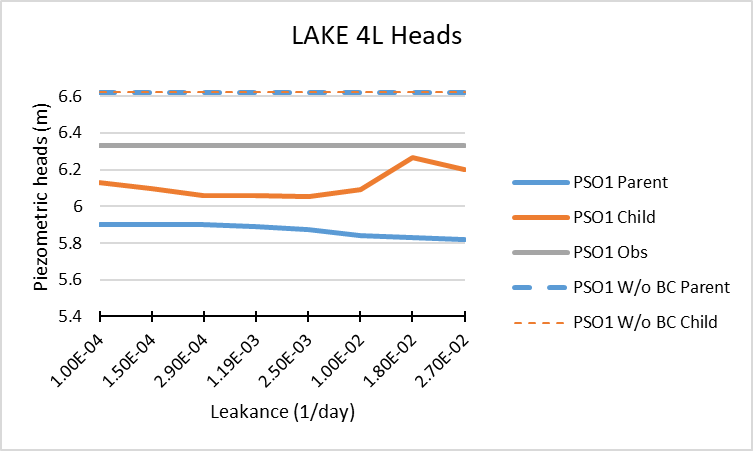 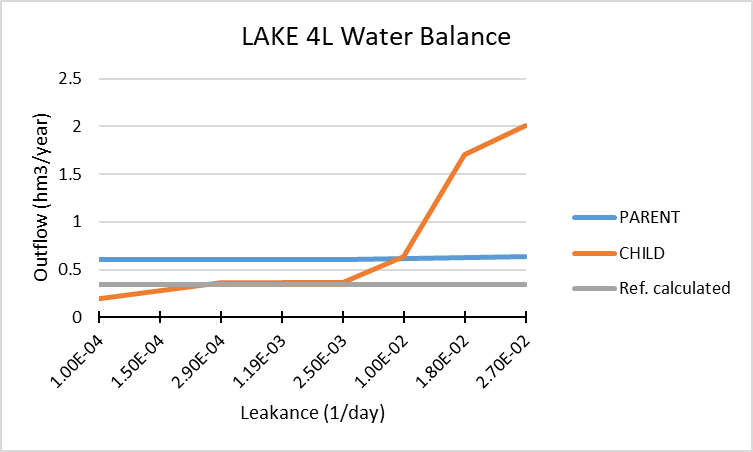 Figure 9. Piezometric Heads using the LAKE boundary condition and a discretization of 4 layers.
Figure 11. Water Balance using the LAKE boundary condition and a discretization of 4 layers with different values of conductance.
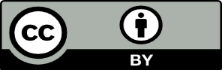 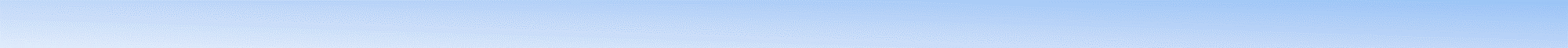 EGU 2020
After having obtained results of simulated heads values and Water Balances…. Some conclusions are:
It was possible to perform a fine model around the Santa Olalla lagoon within the regional groundwater model by using MODFLOW-LGR.
The calibration presents difficulties because the heads and output flow behave inversely fitted when modifying the value of the conductance.
A different incidence of the hydraulic conductance on each boundary condition is presented. This happens because the Cauchy Condition is implemented in a different way in each boundary condition. In the case of DRAIN, it applies the direct implementation of Cauchy condition and in the case of LAKE, the conductance is a composition of the permeability of the lakebed and its thickness, the permeability of the aquifer and the dimension of the cell.
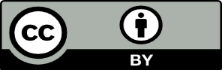 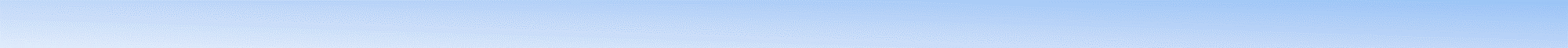 EGU 2020
Acknowledgements
This research has been funded by the grant to the execution of Industrial PhDs within the Autonomous Region of Madrid (Spain) IND2018/AMB-9553.
CLIGRO project (MINECO, CGL2016-77473-C3-1-R) of the Spanish National Plan for Scientific and Technical Research and Innovation.
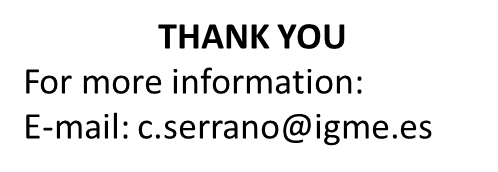 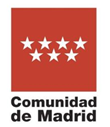 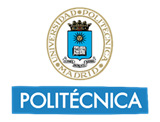 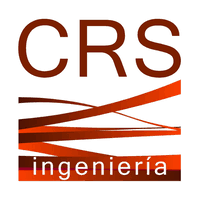 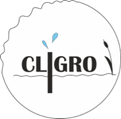 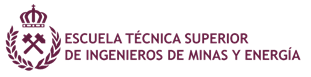 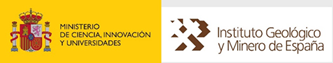 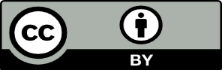